ОТКРЫТЫЙ УРОК ПО МАТЕМАТИКЕ В 1 КЛАССЕ«Сложение  и вычитание чисел без перехода через разряд в пределах 20»
Учитель: Берая С.И.
15 марта
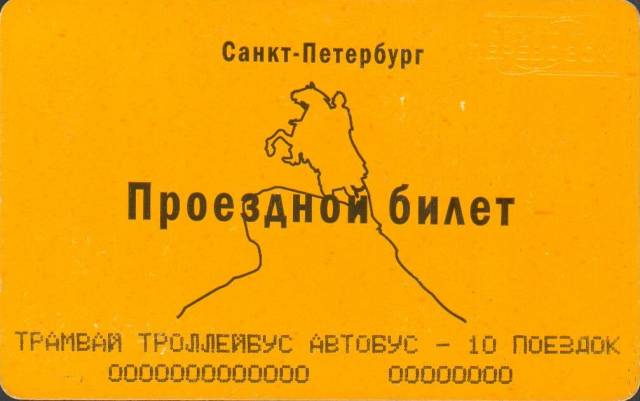 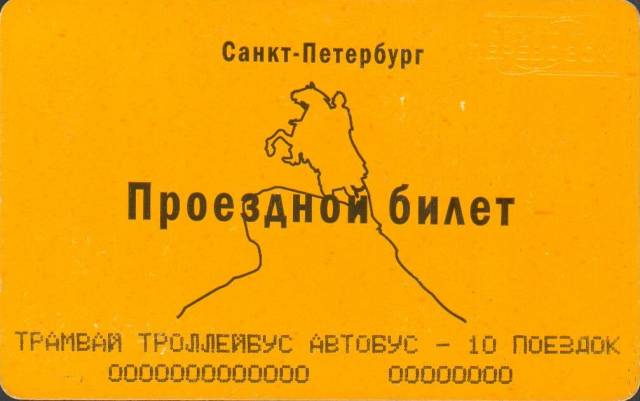 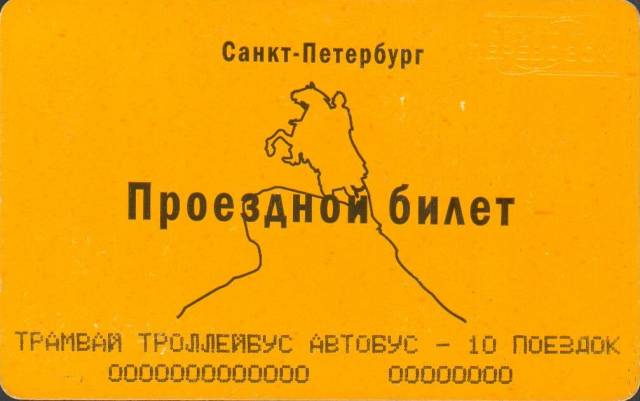 ЗАДАЧА
В вагоне ехало 17 человек. На первой остановке вышло 7 человек, а на второй – 4 человека. Сколько человек осталось в вагоне?
ЗАДАЧА
Стр. 19 №7
стр.18 №3
стр.18 №3
стр.18 №3
Стр. 18 №3
ОТГАДАЙ НАЗВАНИЕ
Ч 16+2-12             И 16-13+7
Л 18-14-3              С 10+8-6      
Я 11-7-1                А 9+10-14
Т 13-3-6
СЧИТАЛИЯ
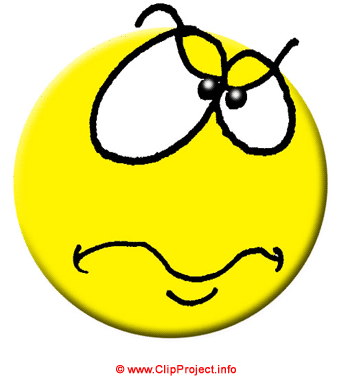 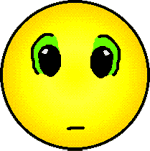